Hispanic Consumers: Attitudes Towards Advertising
Scan or click to access more multicultural insights
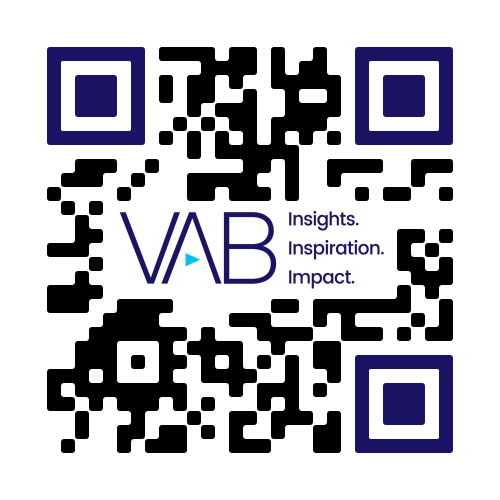 Half of English dominant Hispanics are likely to be loyal to brands that advertise in Spanish
Attitudes Toward Advertising and Media by Language Preference
Source: MRI-Simmons, The State of the Hispanic American Consumer, 2024.
Click here to see more insights from MRI-Simmons
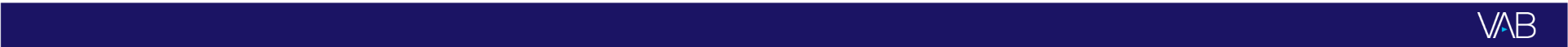 theVAB.com/insights